Урок развития речи.Сочинение-описание картины О.Д. Яновской «Ждут»Автор – учитель русского языка и литературы высшей категории Борискова Божена Борисовна, МОУ СОШ № 36 г. Ярославль
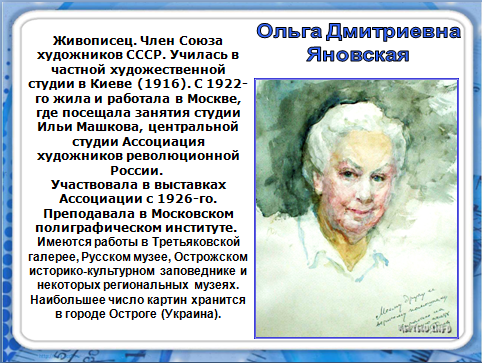 Яновская Ольга Дмитриевна (1900–1998)
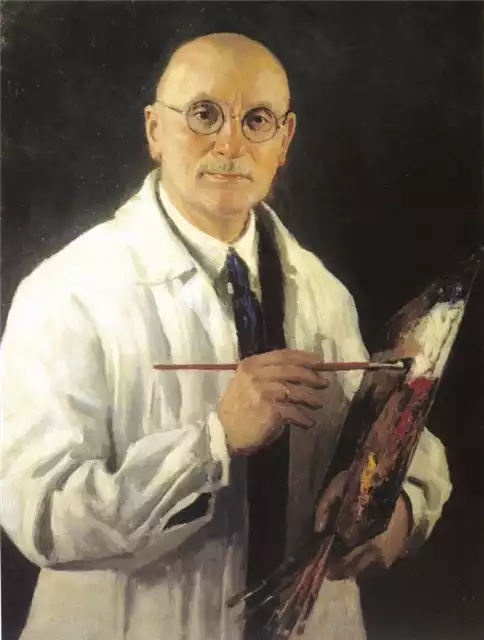 … Иной художник не всегда умеет передать в живописи тот прекрасный колорит, который имеется уже в самой природе.
И. Грабарь
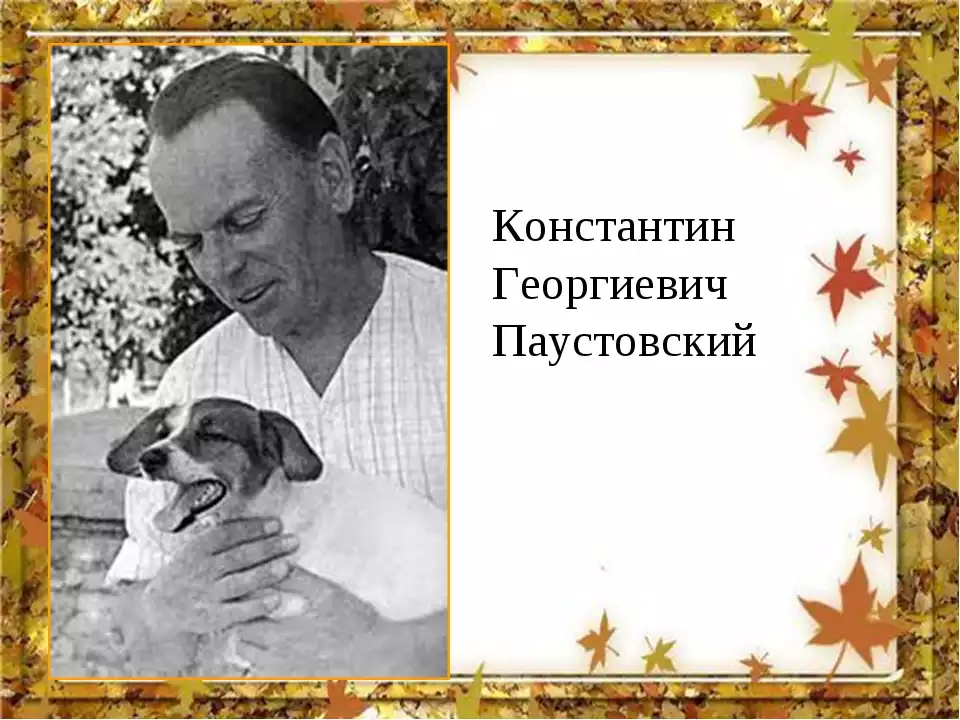 … Нужно научиться видеть. Хорошо может видеть людей и землю только тот, кто их любит.
К.Г. Паустовский.
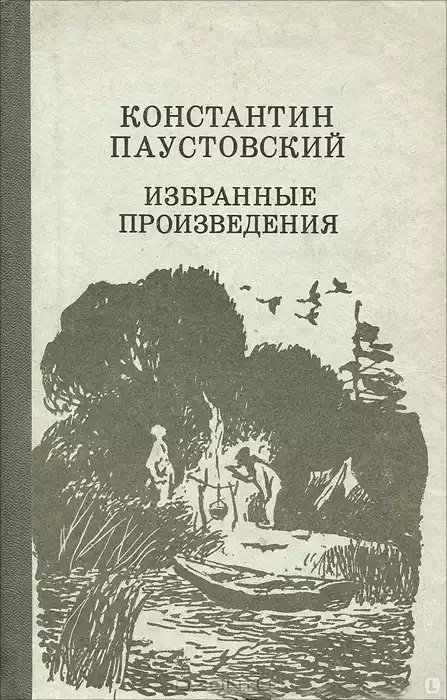 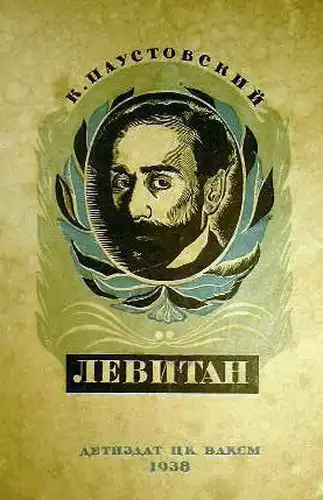 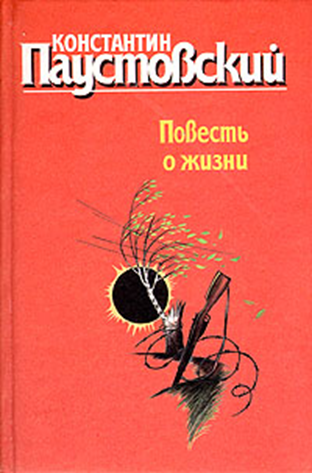 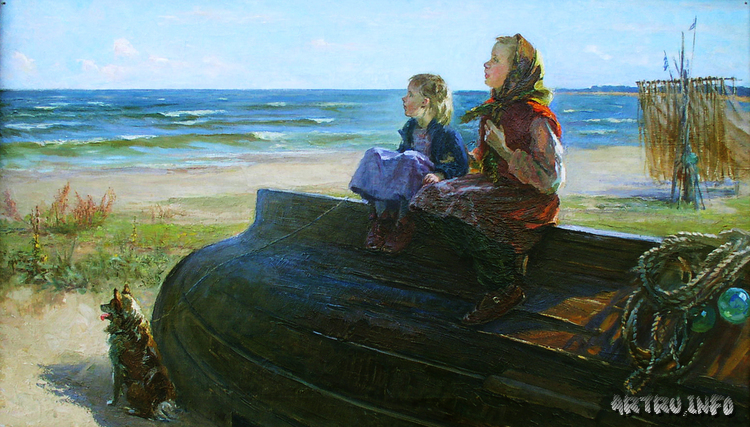 О. Д. Яновская. «Ждут»
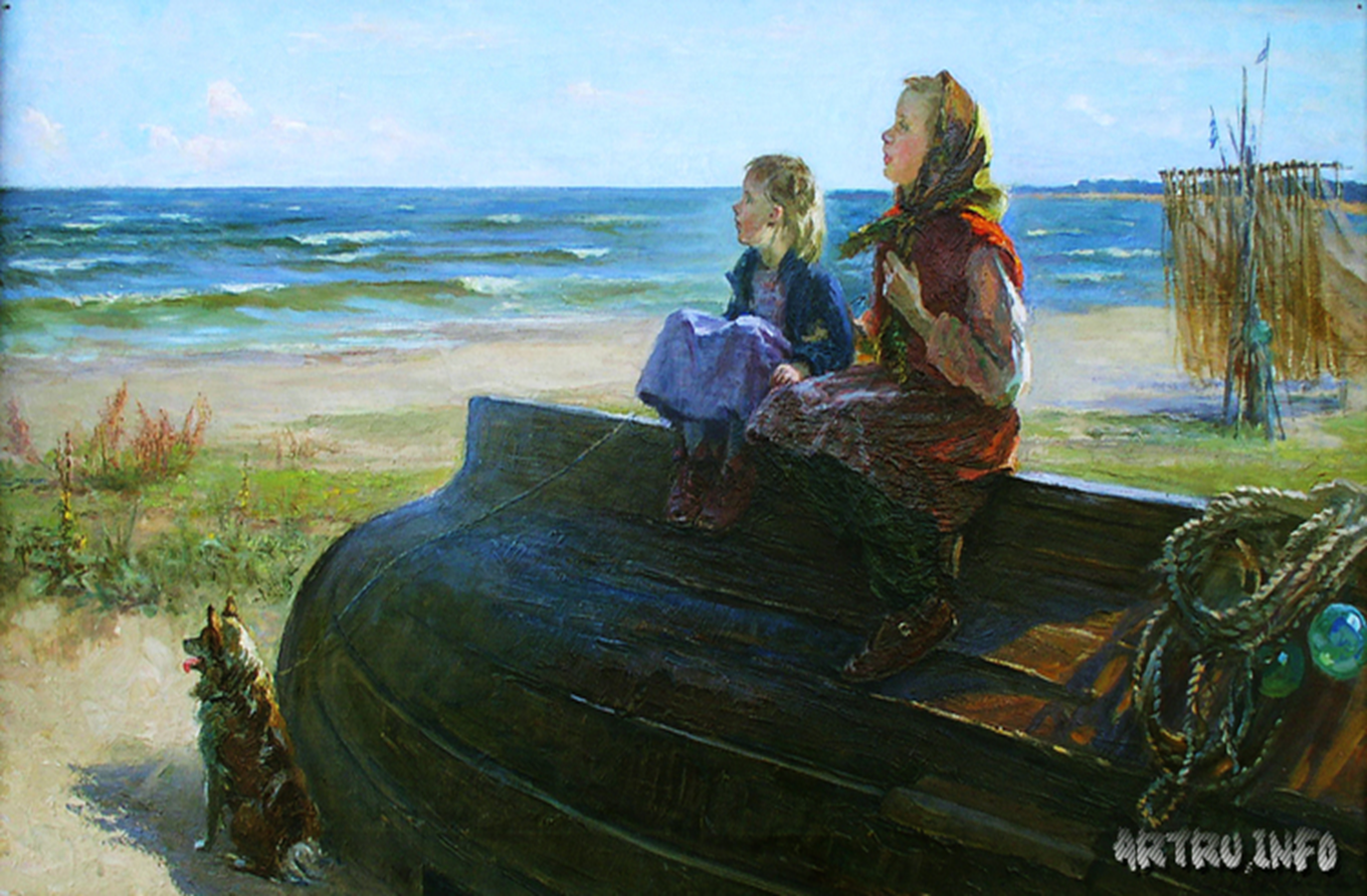 Шаланда
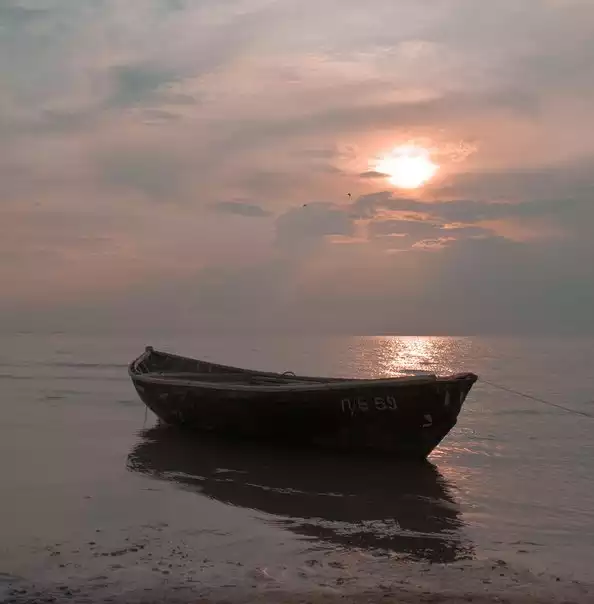 Баркас
Шлюпка
Траулер
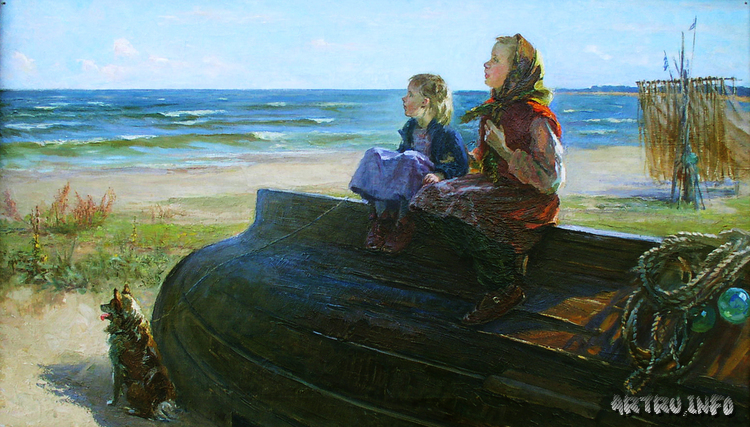 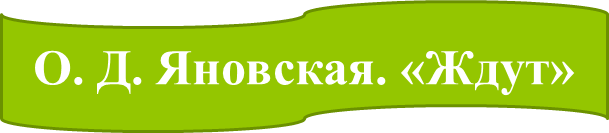 Винсент ван Гог. «Вид на  море в Сент-Мари»
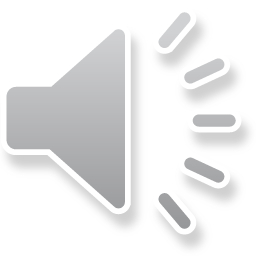 А.А. Дейнека. «Будущие лётчики»
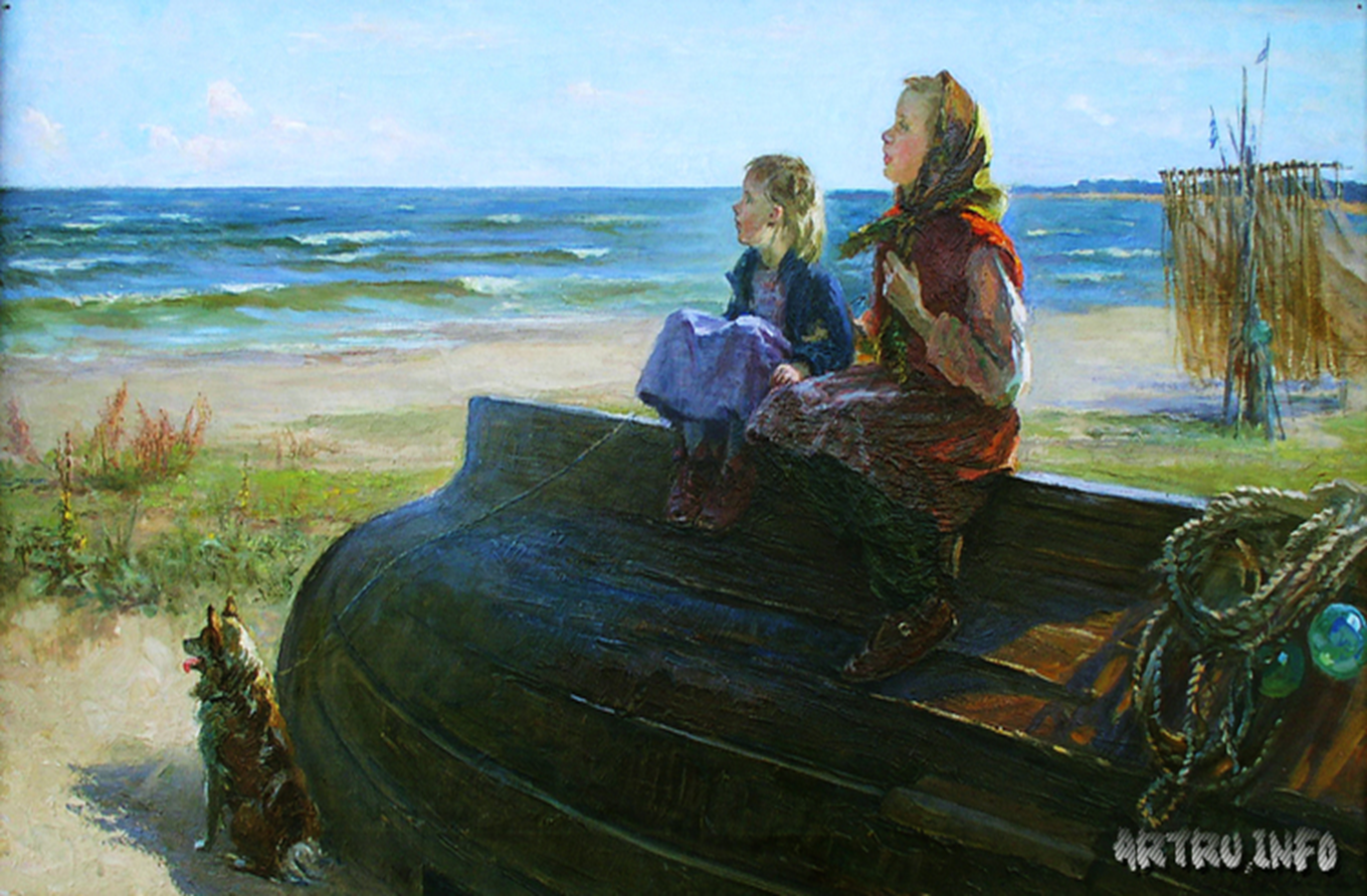 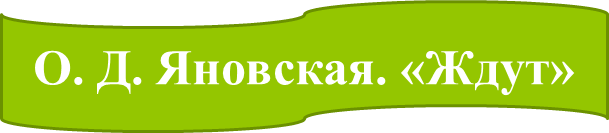